مُبطلات الصلاَةِ
مبطلات الصَّلاَةِ
تبطل الصلاة بأمور منها :
الوحدة
4
انتقاض
الوضوء
الشرب
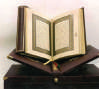 الكلام
الأكل
الحركة
الكثيرة
الضحك
الدرس الثامن
مبطلات الصَّلاَةِ
1
غائط
بول
2
الوحدة
4
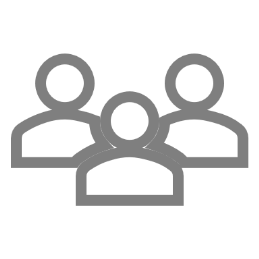 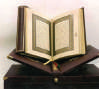 انتقاضُ الوضوء
 بــ :
3
الدرس الثامن
ريح
مبطلات الصَّلاَةِ
انتهى الدرس
تجدنا  في جوجل
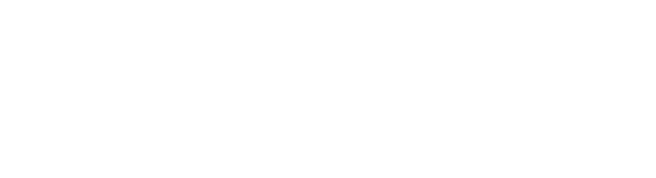